Hemoptysis
Bayan Masoud 
Timaa Bani-Nasser 
Hala Aljariri 
Nancy Al-Qurashi
Definition:
• Hemoptysis : is coughing up of blood or blood-stained sputum either from the lung or tracheobronchial tree • The blood may be bright red or pink and frothy, or it may be mixed with mucus . • Hemoptysis is classified as massive and non-massive based on amount of blood that cough up.• Massive is considered if the amount of blood more than 500 ml per day. • Only 5% of hemoptysis is massive, but mortality is 80% ​• Non massive hemoptysis :- Cough up blood between 20 – 200 ml /day.​• Scant or mild:- cough up blood less than 20 ml /day
The amount of blood does not necessarily correspond with prognosis of underlying cause. 
  The bleeding from bronchial tree will be profuse due to high pressure in systemic circulation while bleeding from lung will be small due to low pressure in pulmonary circulation
20XX
Sample Footer Text
3
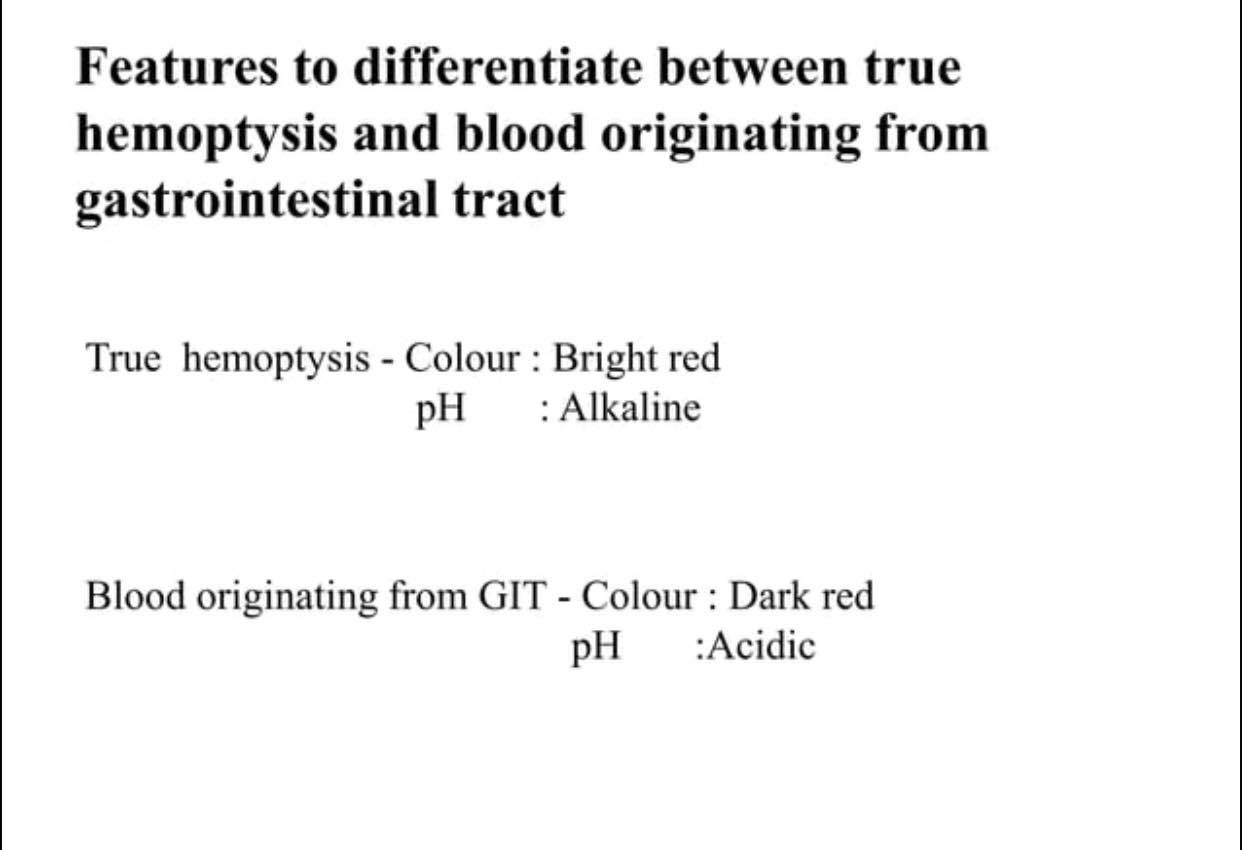 Topic one
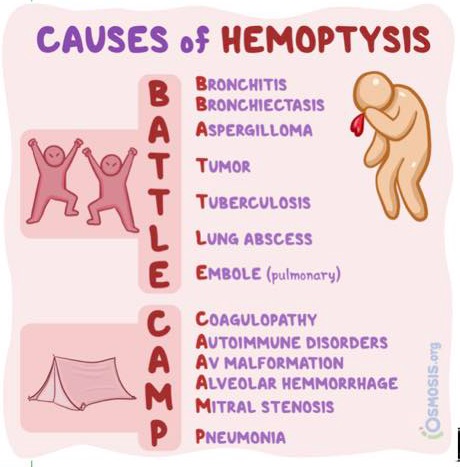 20XX
Sample Footer Text
5
History taking
Onset : did it start suddenly or gradually?
 Duration (for how long? Acute/Chronic)
 Number of attacks (Frequency)
 Amount of blood?
 During attack (amount .. color .. content) is it pure blood or mixed with sputum?
Bleeding from other sites ( rectal, hematuria , hematemesis)
Associated symptoms (fever, chills, night sweats, mucocutaneous bleeding, weight loss. )
Past medical history (TB, chronic bronchitis, mitral valve stenosis, previous DVT.)
 Drug history (Anticoagulants, NSAIDs.)
20XX
Sample Footer Text
6
If fever+ night sweats + weight loss+fatigue =TB. 
 If fever + chills or history of HIV = TB or pneumonia. 
 If the patient is male with age >50 with chronic cough, repeated small haemoptysis, weight loss, loss of appetite, fever and night sweat with history of smoking = lung cancer. 
 Pneumococcal pneumonia =‘rusty’-colored sputum but can also cause frank haemoptysis. 
 History of previous DVT , sudden haemoptysis with SOB = pulmonary embolism. 
 History of recurrent infections, large amount of sputum and SOB= bronchiectasis. 
 All suppurative pneumonic infections, including lung abscess, Bronchiectasis can cause catastrophic bronchial haemorrhage.
History of chest pain,slight fever and wheezy breathing = Acute Bronchitis
For Differential diagnosis Exclude a pseudo hemoptysis, eg. superficial mouth laceration, epistaxis and hematemesis.
20XX
Sample Footer Text
8
Physical examination
Appearance of the Patient
Patients with hemoptysis usually appear anxious.
Patients with massive hemoptysis usually appear critically ill.
 Vital signs 
 Are reviewed for fever, tachycardia, tachypnea, and low oxygen saturation. 
Constitutional signs (eg, cachexia) and level of patient distress (eg, accessory muscle use, pursed lip breathing, agitation, decreased level of consciousness) should also be noted
20XX
Sample Footer Text
9
A full lung examination is done, particularly including adequacy of air entry and exit, symmetry of breath sounds, and presence of crackles, stridor, and wheezing. 
Signs of consolidation (eg, egophony, dullness to percussion) should be sought. 
The cervical and supraclavicular areas should be inspected and palpated for lymphadenopathy (suggesting cancer or TB).
 Neck veins should be inspected for distention, and the legs and presacral area should be palpated for pitting edema (suggesting heart failure). 
Heart sounds should be auscultated with notation of any extra heart sounds or murmur that might support a diagnosis of heart failure and elevated pulmonary pressure
 The abdominal examination should focus on signs of hepatic congestion or masses, which could suggest either cancer or hematemesis from potential esophageal varices.
The skin and mucous membranes should be examined for ecchymoses, petechiae, telangiectasia, gingivitis, or evidence of bleeding from the oral or nasal mucosa. 
Hand clubbing, Primary lung cancer or bronchiectasis 

If the patient can reproduce hemoptysis during examination, the color and amount of blood should be noted.
Red flag for hemoptysis: 
Massive hemoptysis
Presence of a pulmonary artery catheter or tracheostomy
Malaise, weight loss, or fatigue
Extensive smoking history
Investigations:
1. Careful history and examination 
2. Chest X-ray (gives findings of malignancy, TB, pneumonia, pulmonary edema)
3. Chest commuted tomography (CT pulmonary angiography is gold standard in diagnosing PE / high resolution CT is gold standard in diagnosing bronchiectasis) 
4. Fiberoptic bronchoscopy ( to rule out malignancy in High-risk patients : male / above 40 yrs /smoking history of more than 40 packs-years / history of hemoptysis of more than 1 week duration )
Bronchoscopy usages:
- Identify the anatomic site and side of the bleeding 
Assess the nature of the bleeding source (endobronchial lesion, central vascular fistulas vs parenchymal) 
Assess the severity of bleeding 
Evaluate the feasibility of therapeutic bronchoscopic intervention if required 
Collect samples for cytologic, pathologic, and microbiologic purposes, which will impact the treatment and prognosis
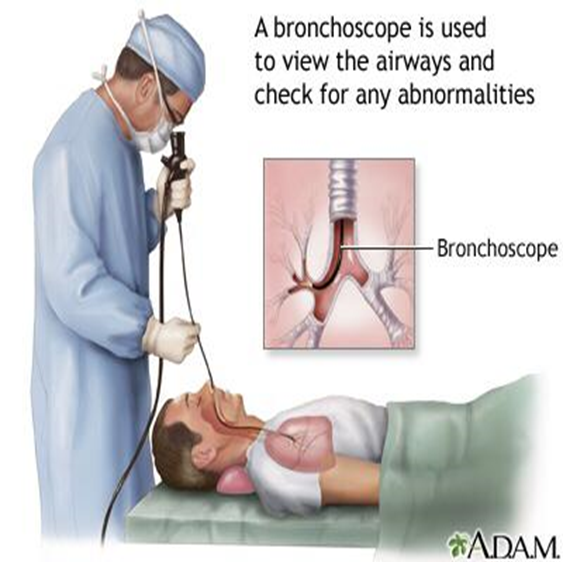 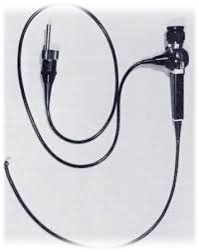 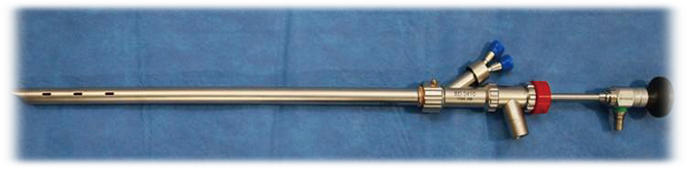 Clinical approach
All patients with (large or small amount of blood) must receive conservative treatment: 
Absolute bed rest 
Cough suppressant medication 
Mild sedation (alprazolam)
Antibiotics 
 for the control of the hemoptysis
In massive hemoptysis patients:
Initial treatment of massive hemoptysis has two objectives:
 •  Prevent aspiration of blood into the uninvolved lung (which can cause asphyxiation).
 •  Prevent exsanguination -severe loss of blood- due to ongoing bleeding.

It can be difficult to protect the uninvolved lung because it is often initially unclear which side is bleeding. 
Once the bleeding side is identified, it is important to place the patient in a lateral decubitus position with the bleeding side down? To prevent the blood from entering the unaffected lung. 
and selectively intubating the uninvolved lung to protect ventilation of the unaffected lung to stabilize the patient or obstructing the bronchus going to the bleeding lung.
Prevention of exsanguination involves: 
reversal of any bleeding diathesis and direct efforts to stop the bleeding.
Clotting deficiencies can be reversed with fresh frozen plasma and factor-specific or platelet transfusions.
 Desmopressin is used to reverse platelet dysfunction associated with uremia and kidney disease.
 Tranexamic acid is an antifibrinolytic drug being increasingly used to promote hemostasis.
 Laser therapy
 direct injection with epinephrine or vasopressin can be done bronchoscopically.
Massive hemoptysis is one of the few indications for rigid bronchoscopy under general anesthesia, which provides:
 control of the airway.
 allows for a larger field of view than flexible bronchoscopy, allows better suctioning.
and is more suited to therapeutic interventions.
Embolization via bronchial artery angiography is becoming the preferred method with which to stop massive hemoptysis, with reported success rates of up to 90%. 
. Emergency surgery is indicated for massive hemoptysis not controlled by rigid bronchoscopy or embolization and is generally considered a last resort? 15-40% mortality rate, it have poor prognosis.
Once a diagnosis is made, further treatment is directed at the cause.
Treatment of minor hemoptysis is directed at the cause.
Early resection may be indicated in for bronchial adenoma or carcinoma.
Bleeding secondary to heart failure or mitral stenosis usually responds to specific therapy for heart failure. 
In rare cases, emergency mitral valvulotomy is necessary for life-threatening hemoptysis due to mitral stenosis.
Bleeding from a pulmonary embolism is rarely massive and almost always stops spontaneously. 
Because bleeding from bronchiectatic areas usually results from infection, treatment of the infection with appropriate antibiotics and postural drainage is essential.

Antifibrolytic drugs such as tranexamic acid are being increasingly used in minor hemoptysis
Thank you
20XX
Sample Footer Text
20